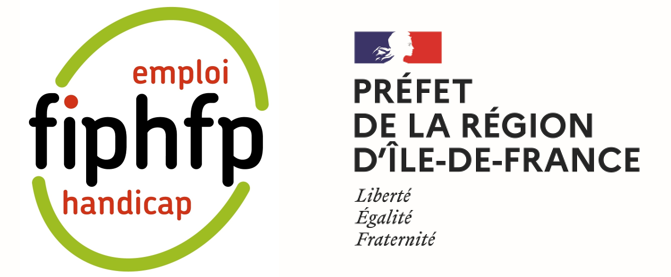 Prix de l’InclusionAnnexe - Support pour vidéo
Explications :
Si votre projet est sélectionné pour la finale, vous serez alors soumis à 2 votes, celui des employeurs publics d’Ile-de-France ainsi que celui du jury. 
Le vote des employeurs se fera en ligne, pour cela nous préparerons une vidéo de présentation du projet de 45 secondes à partir des éléments donnés par vos soins dans les pages ci-dessous. 
Notre conseil : soyez précis et synthétique.
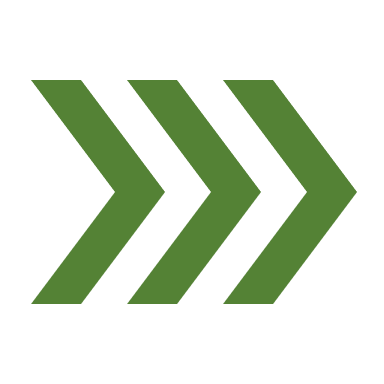 2
Employeur et nom du projet :
3
Objectifs et enjeux du projet :
4
Résultats :
5